NATO Phonetic Alphabet
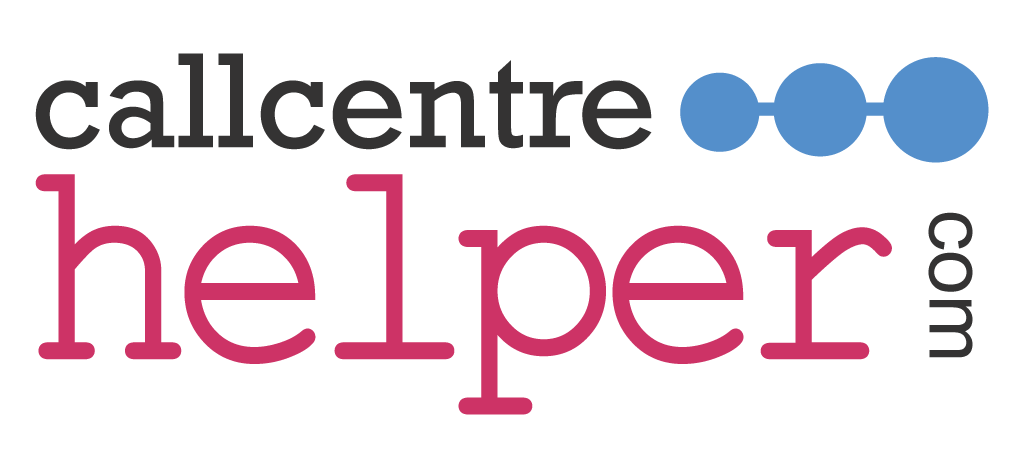